EPHS Teacher & Student Needs Survey
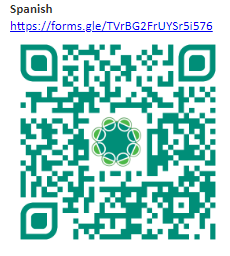 David’s Law
Bullying Prevention
EPHS Counseling Team
SB 179 - David's Law
Relating to harassment, bullying, and cyberbullying of a public school student or minor and encouraging certain mental health programs for public school students; increasing a criminal penalty, providing a civil remedy.
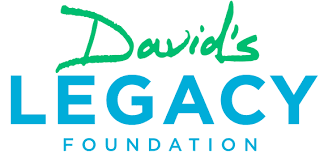 David's Law
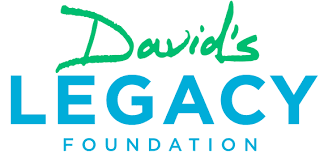 Law amends the Education Code provisions regarding bullying to better define and encompass cyberbullying.
 It provides for anonymous reporting for students, includes cyberbullying off campus and after school hours, and modifies the parental/guardian notification procedure. 
It expands the scope of instruction that can satisfy continuing education requirements for classroom teachers and principals to include instruction related to grief-informed and trauma-informed strategies.
Major Points
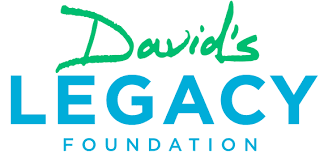 Effective September 1st 2017
Bullying is no longer defined as “recurring acts.”	If the one act is intended to cause harm or encourages a student to commit suicide, the student who prompted it may be in violation of David’s Law .
Cyberbullying is a big part of bullying in today’s day in age.
The act does not have to be on campus. If it interferes with a student 's educational opportunities or substantially disrupts the orderly operation of a classroom, school, or school-sponsored or school-related activity
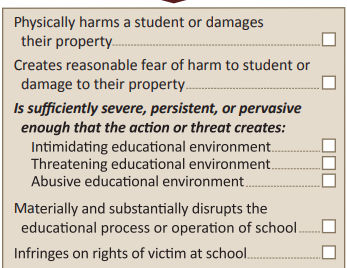 Notice of Bullying
Student Reporting
To a parent or guardian of the alleged victim on or before the third business day after the date the incident is reported (the specification of three business days being new); and 
• A parent or guardian of the alleged bully within a reasonable amount of time after the incident (as under pre-existing law).
https://anonymousalerts.com/elpasoisd/
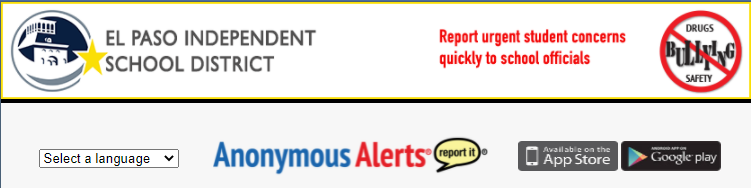 Anonymous Reporting
https://anonymousalerts.com/elpasoisd/
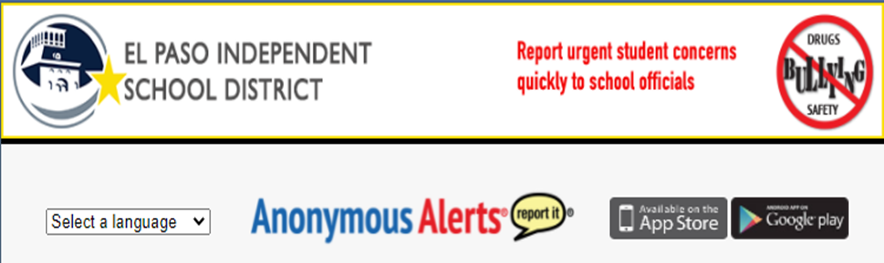 Consequences
Class B - Misdemeanor
Class A – Misdemeanor (Repeat)
Up to 6 months in jail
$2,000 fine
Intent to have victim commit suicide
Violate Restraining Order 
Up to 1 year in jail
$4,000 fine
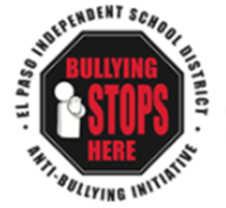 What’s next?
What can you do?
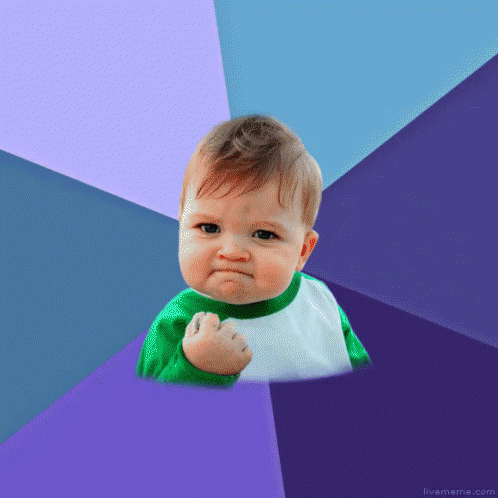 September Core Essential
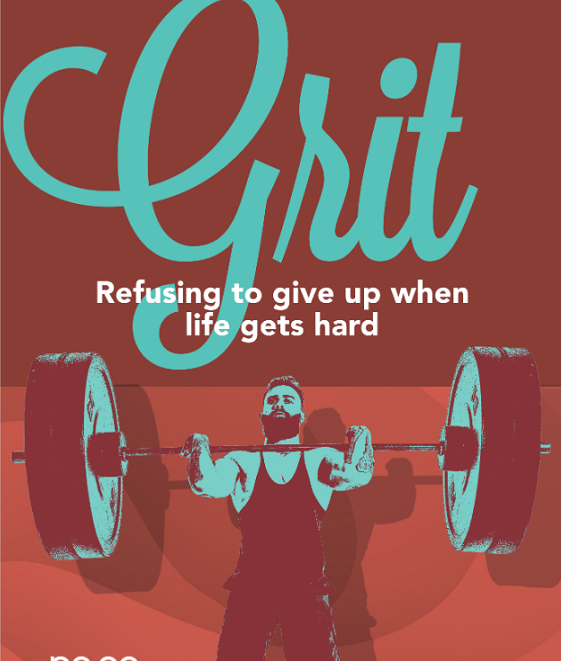 Grit   /   Fuerza de Voluntad
"Refusing to give up when life gets hard."
"Negarse a rendirse cuando la vida se pone dificil"
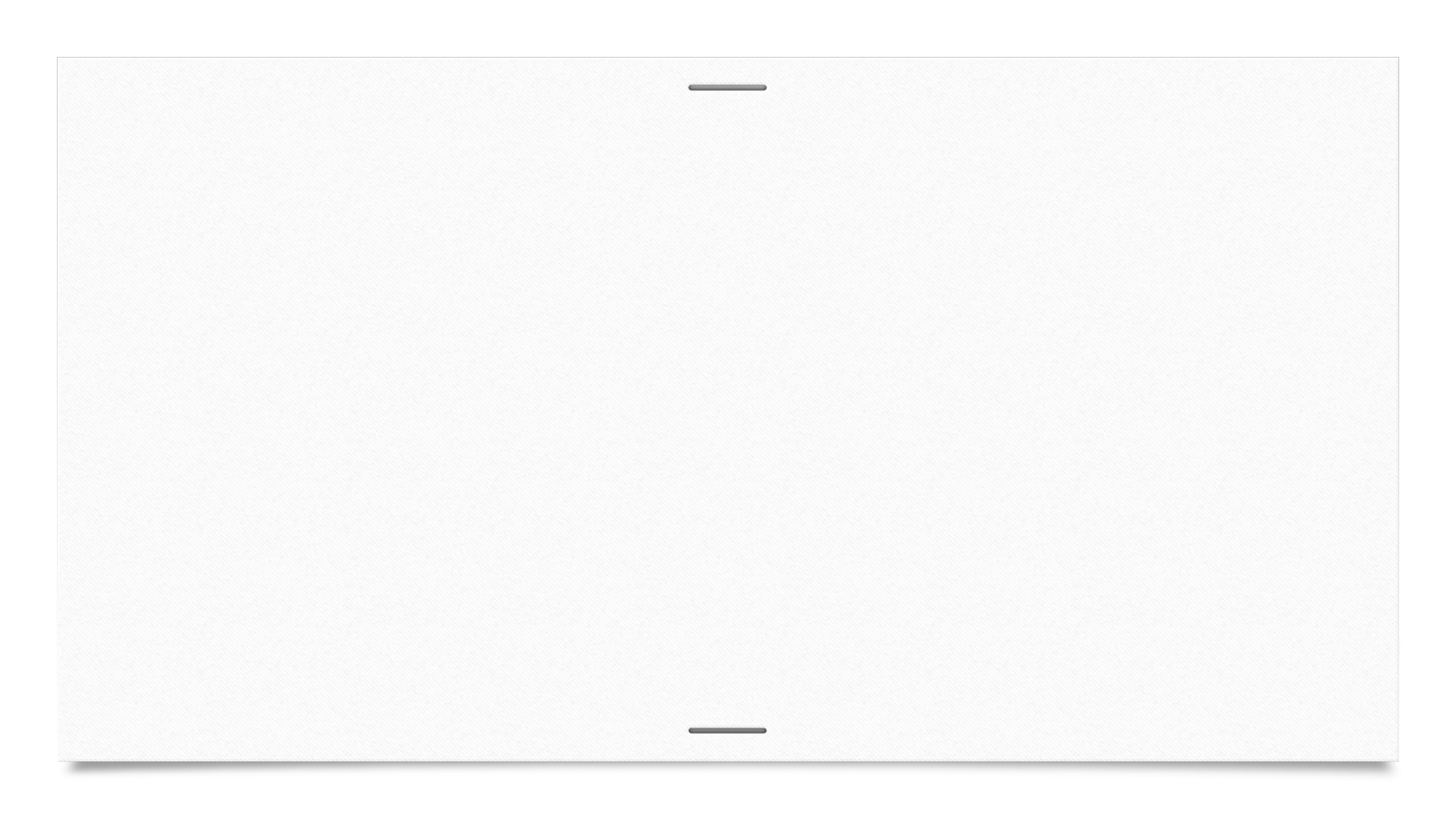 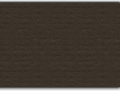 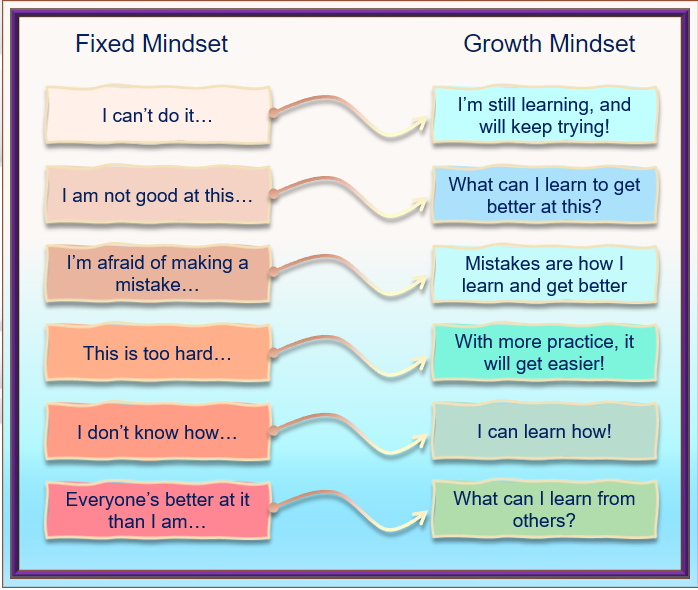 Growth Mindset!
The power of believing you can improve.
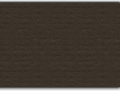